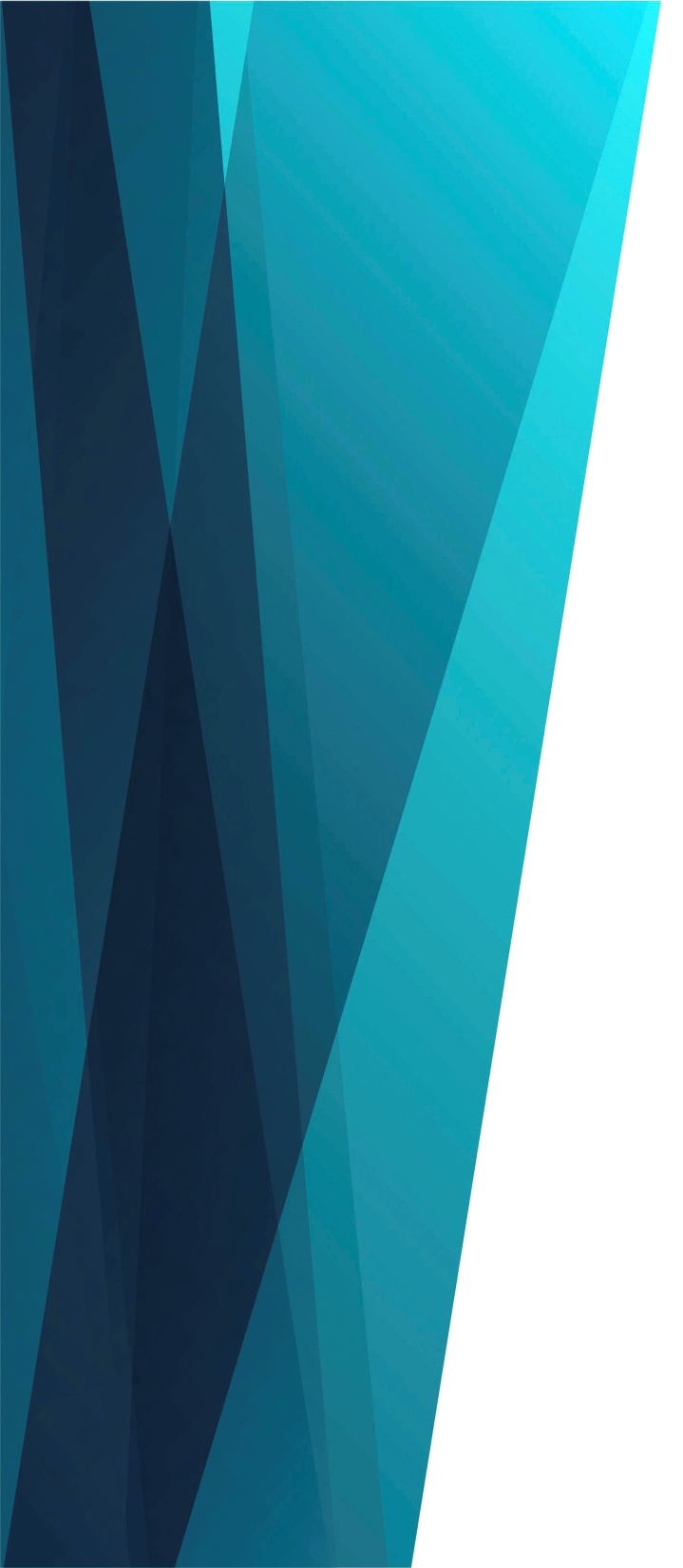 Весть		об Иисусе скажи мне
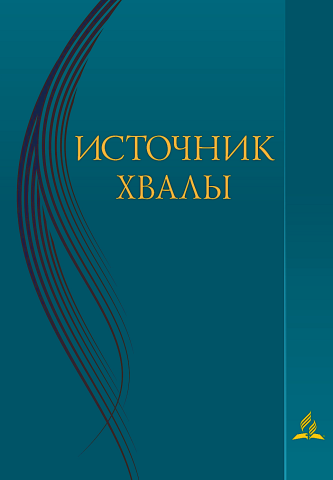 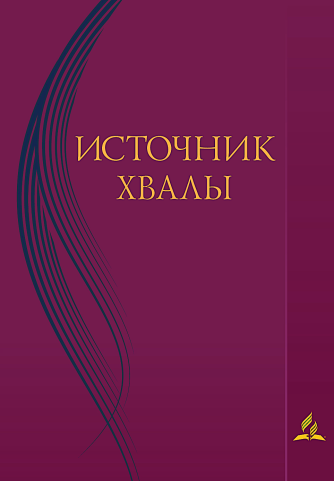 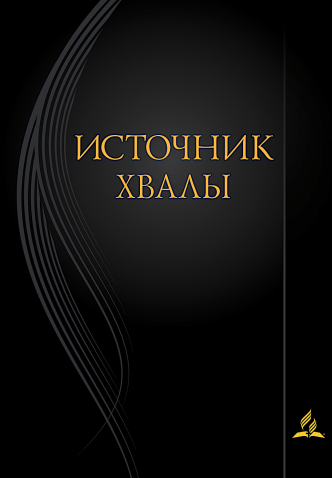 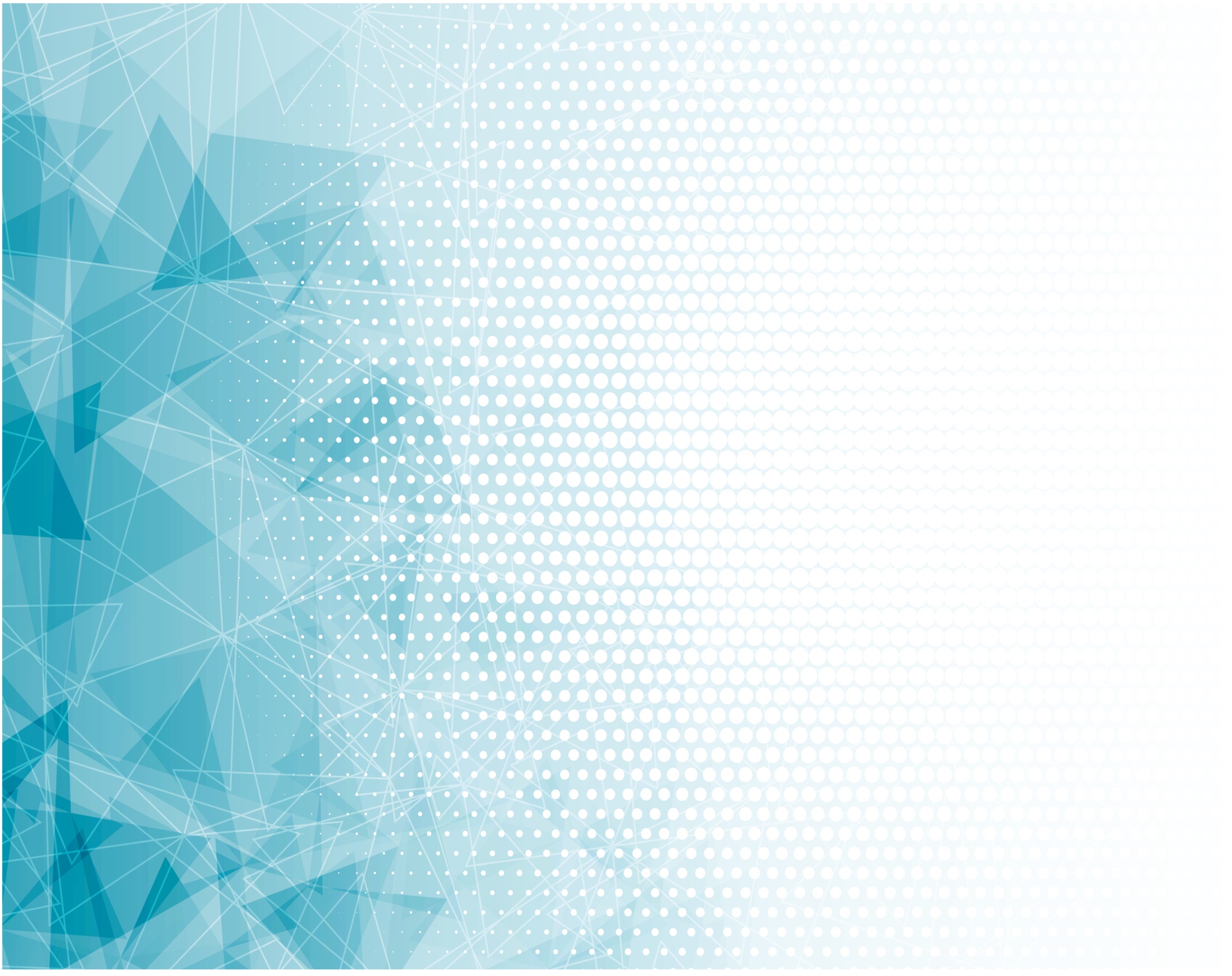 Весть об Иисусе скажи мне,
Всё расскажи про Него;
Чудная повесть благая
Сердцу дороже всего.
Ангелов песнь повтори мне,
Песнь о Его рождестве:
«Богу хваленье на небе,
Мир и любовь на земле!»
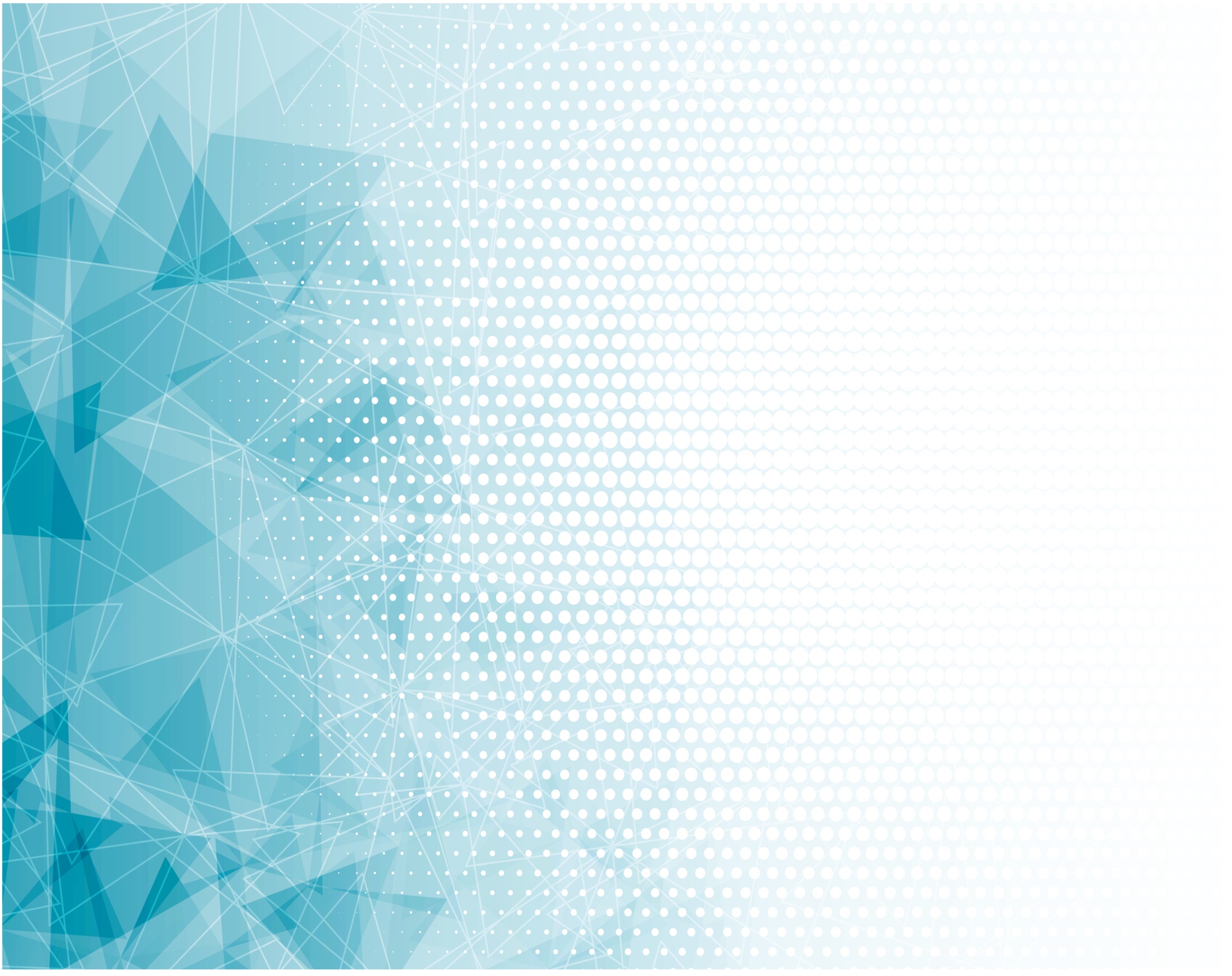 Припев:
Весть об Иисусе скажи мне,
Всё расскажи про Него;
Чудная повесть благая
Сердцу дороже всего.
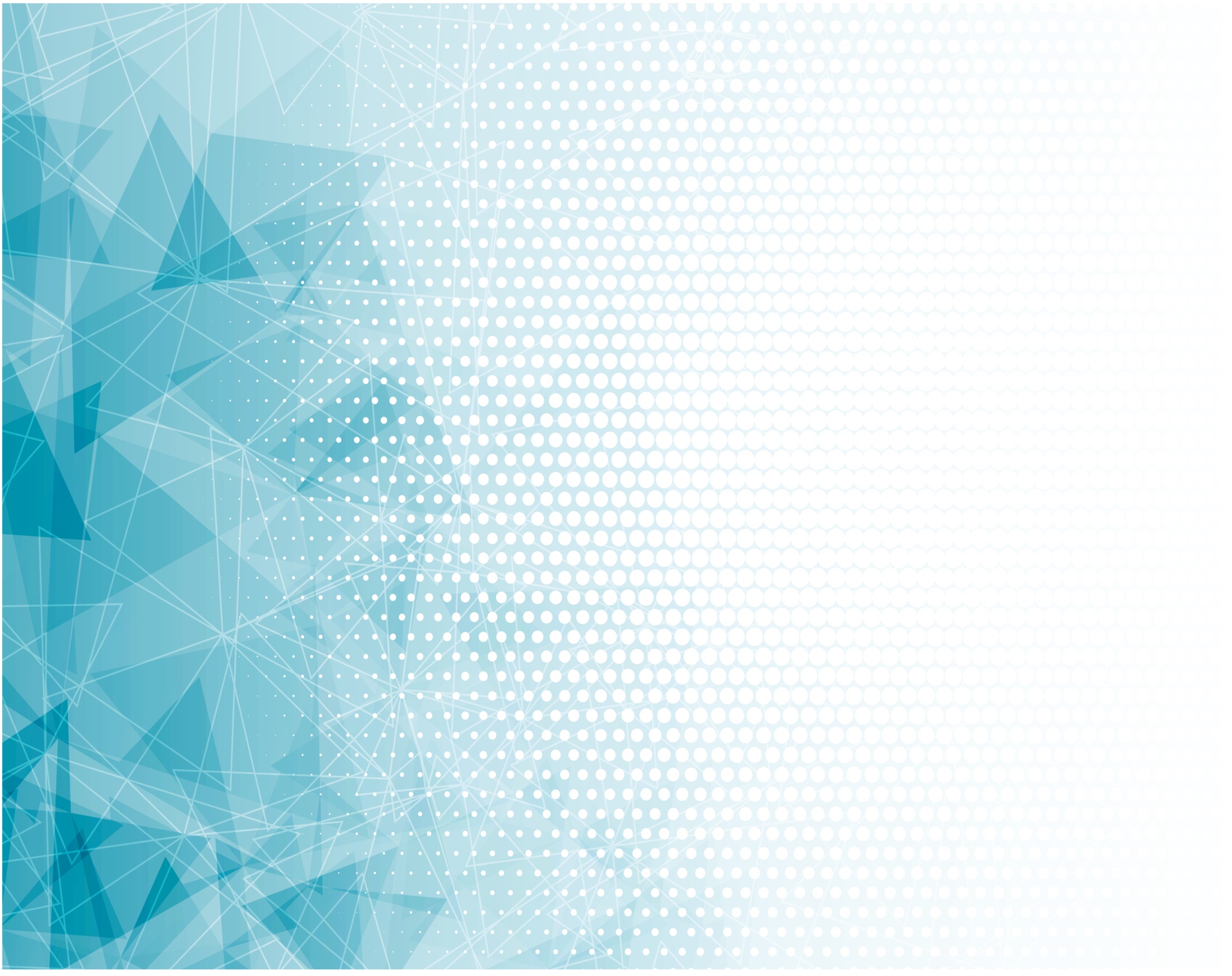 Как он в пустыне постился,
Как искушаем Он был,
Как претерпел, расскажи мне,
И как врага победил,
Как Он без крова скитался, Всем помогал в их нужде,
Как Он людьми был отвержен,
В бедности жил и в труде.
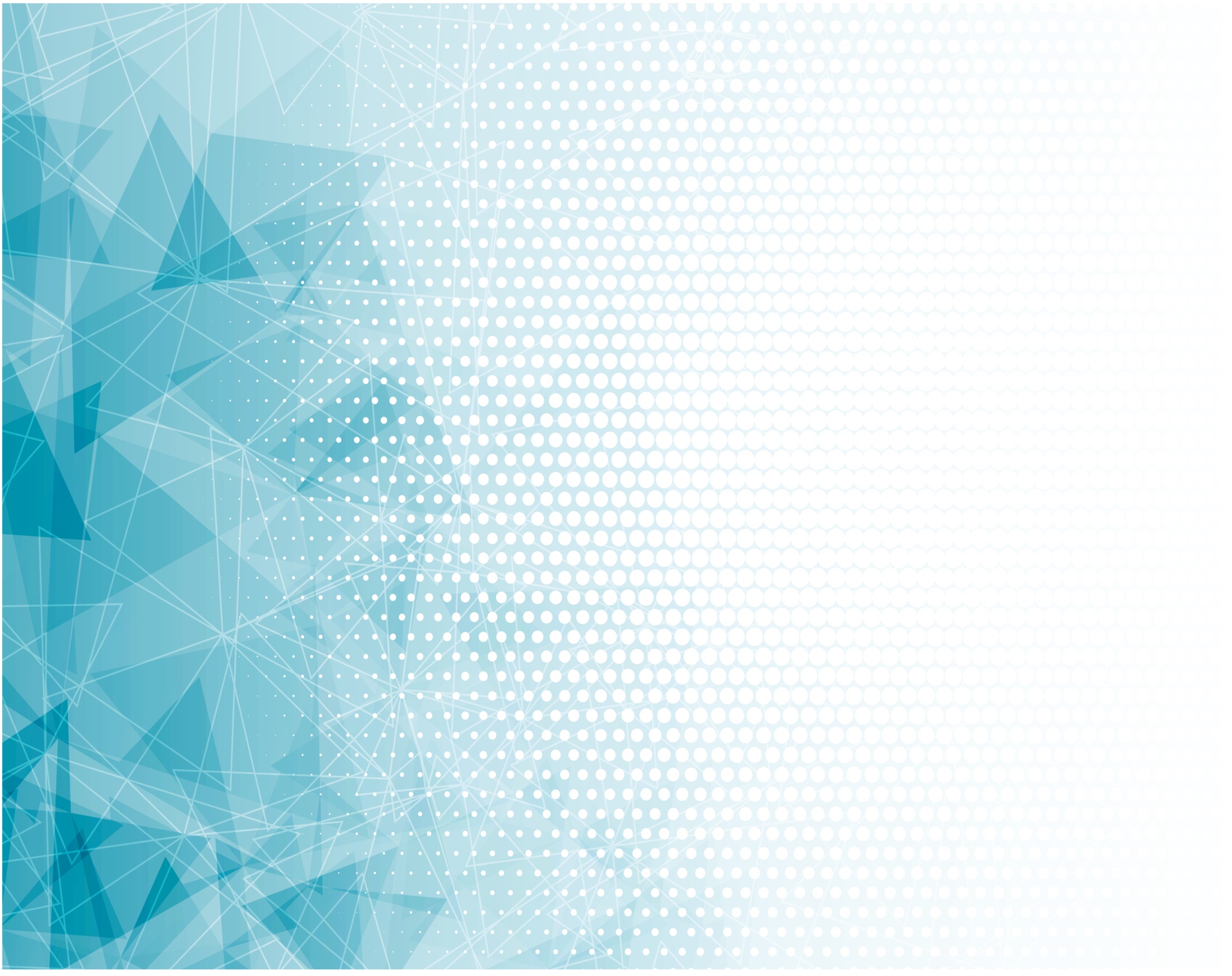 Припев:
Весть об Иисусе скажи мне,
Всё расскажи про Него;
Чудная повесть благая
Сердцу дороже всего.
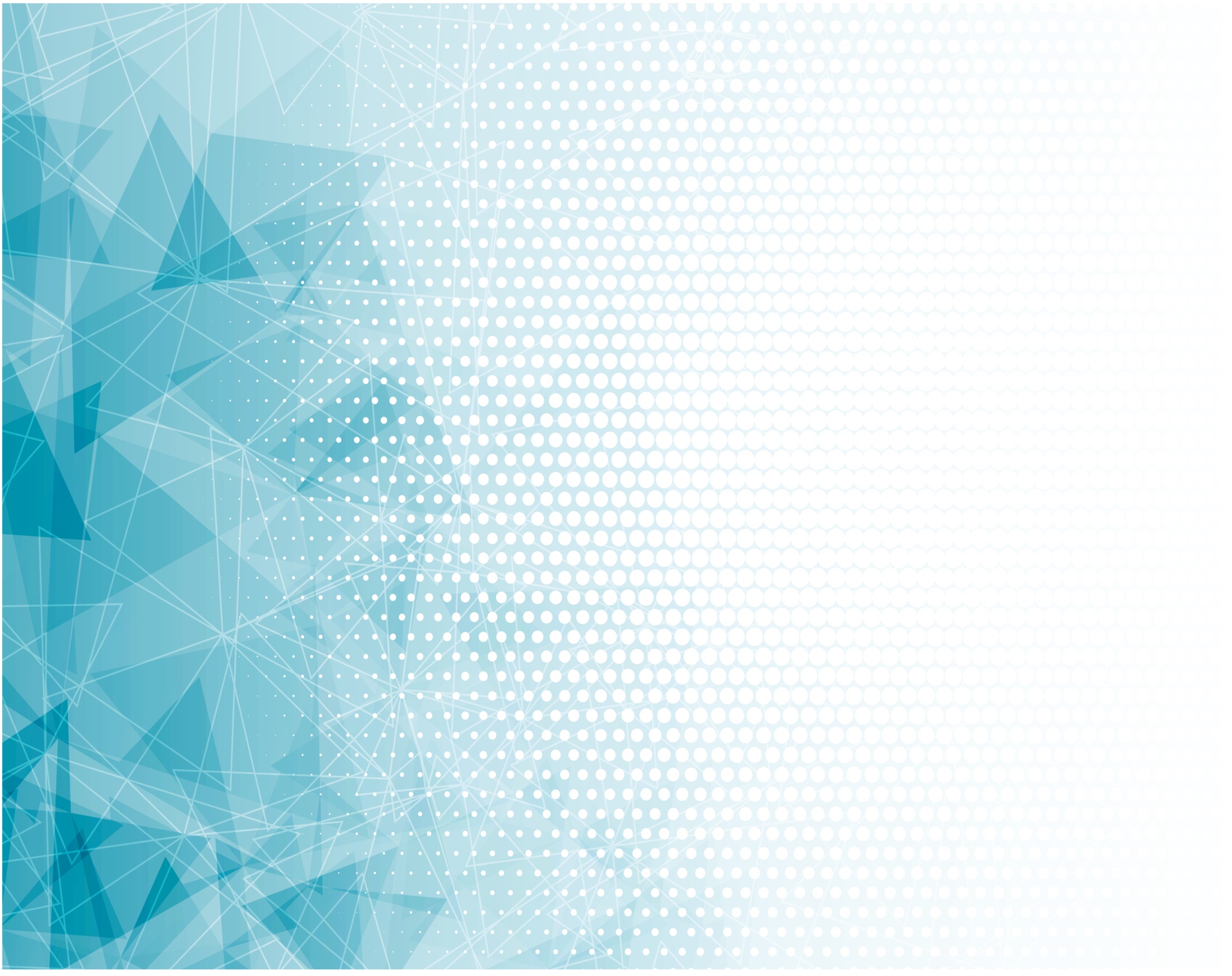 Как ко кресту пригвоздили,
Как на кресте умирал,
В гроб как Его положили
И как из гроба восстал.
Чудную повесть скажи мне,
Как Он людей возлюбил.
Слава вовеки Иисусу,
Он и меня искупил!
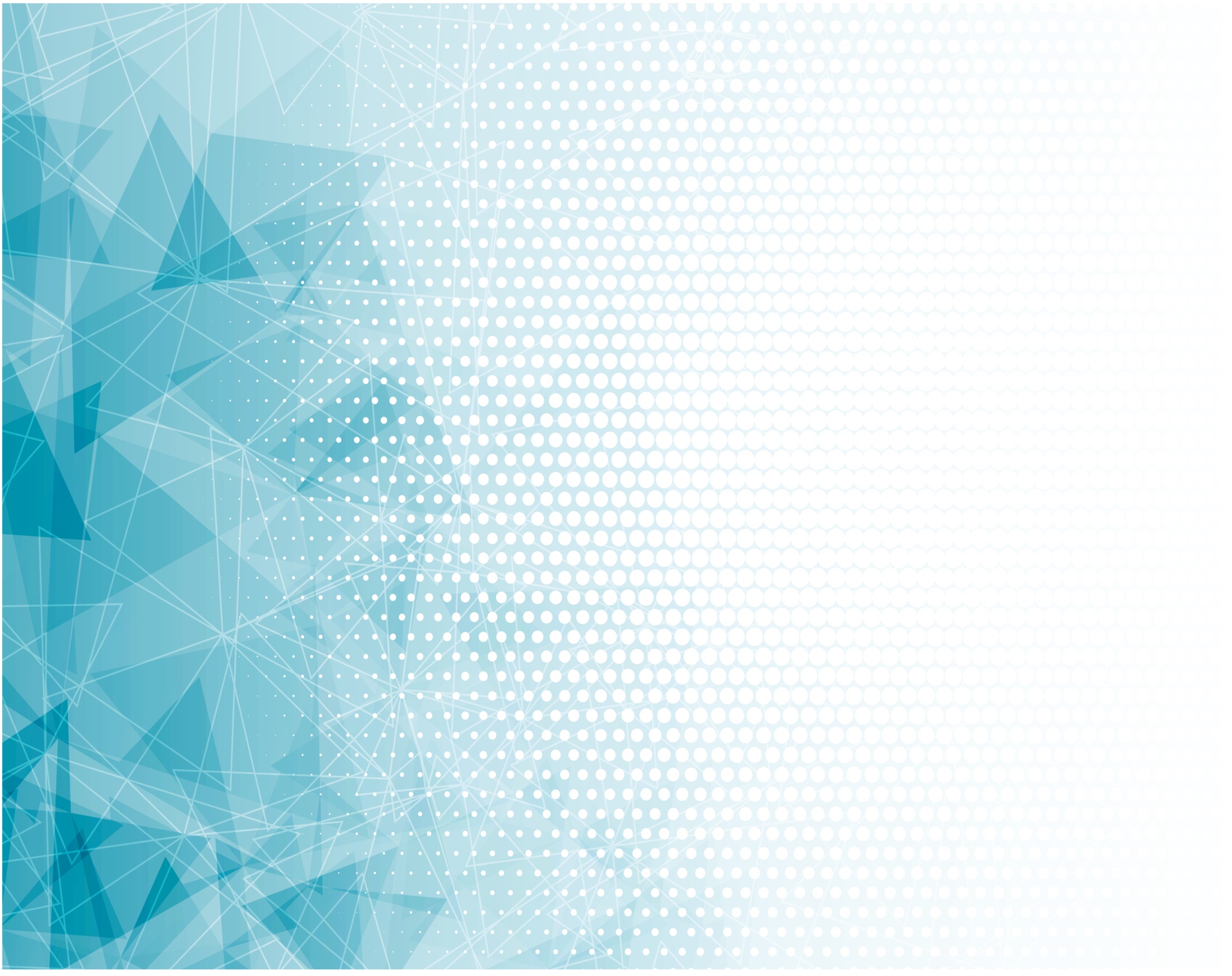 Припев:
Весть об Иисусе скажи мне,
Всё расскажи про Него;
Чудная повесть благая
Сердцу дороже всего.